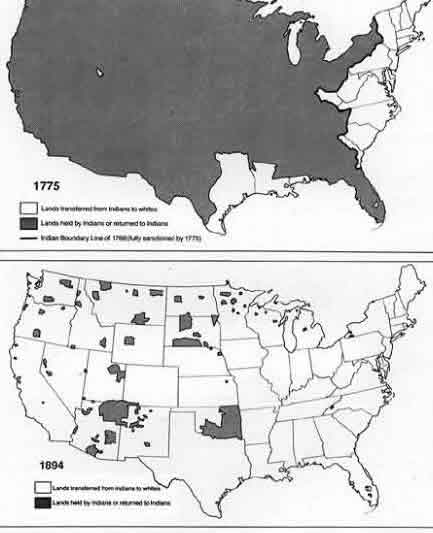 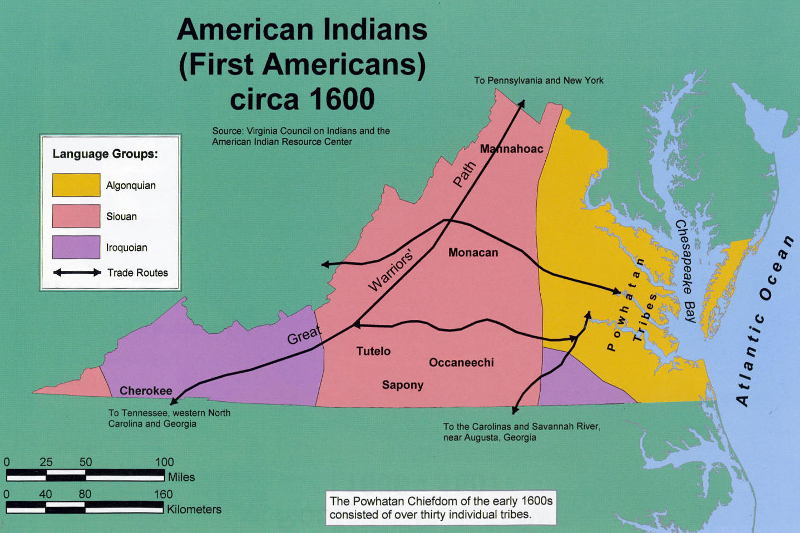 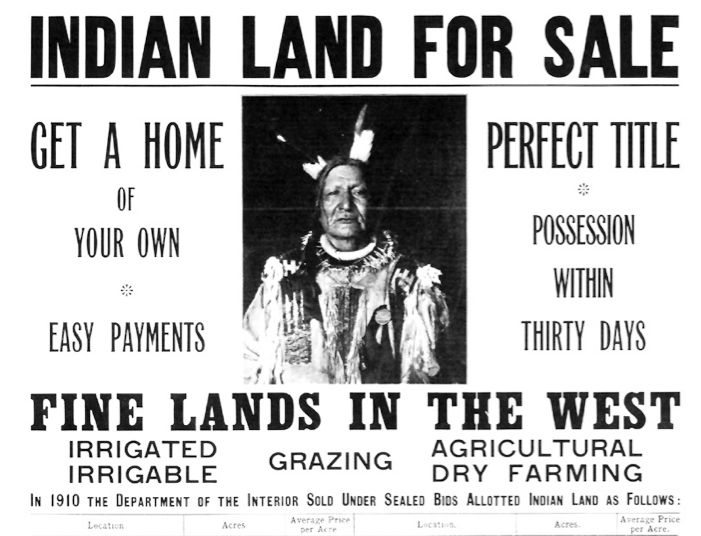 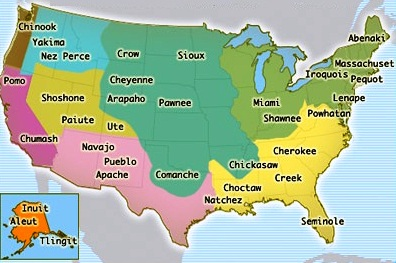 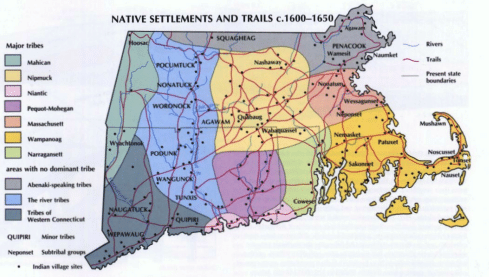 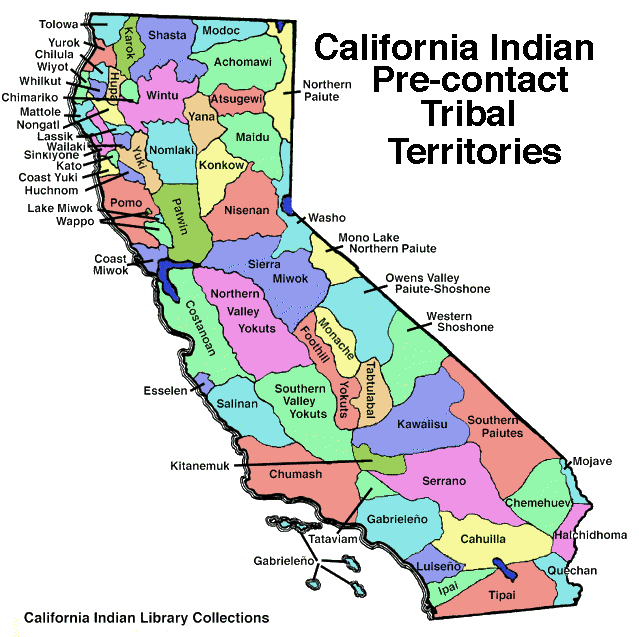 Land claims by tribe – dynamic map
https://flatrock.org.nz/fancybox/4394/